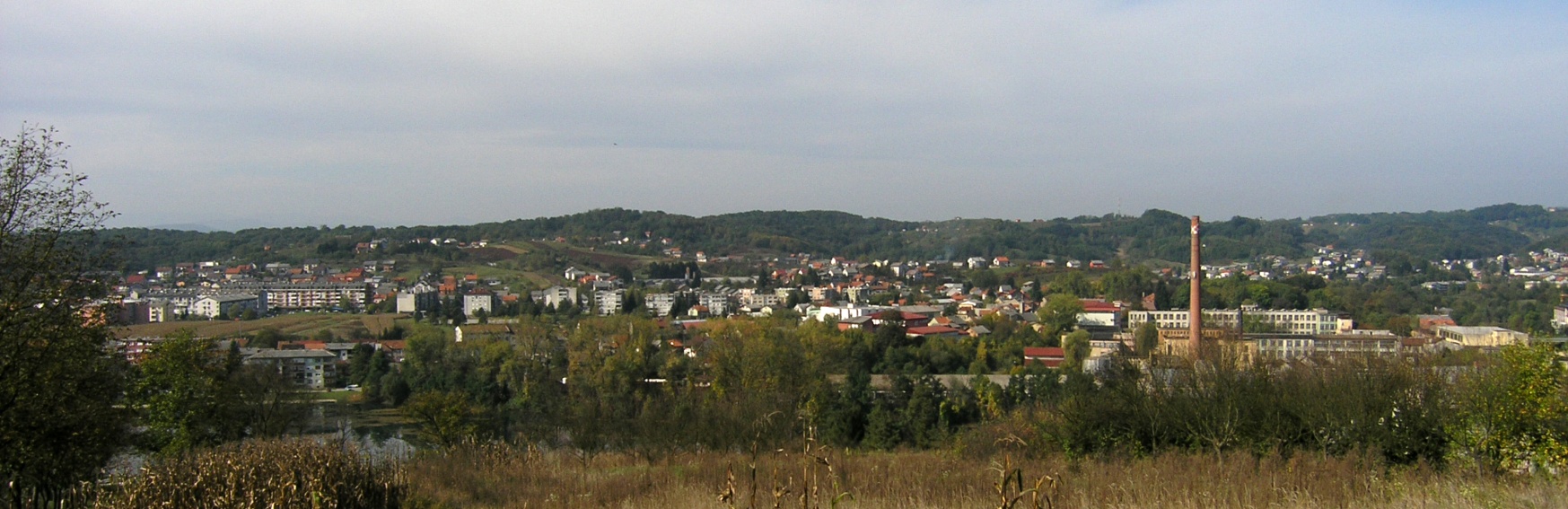 Duga Resa
Prvi put se spominje 1380.g

Početkom 19. st. (prije 200 godina) Duga Resa je imala 24 kuće
O postanku imena Duge Rese postoji nekoliko tumačenja:- prema jednom ime je nastalo prema riječi "resa" koja se javlja na narodnoj nošnji- drugi vežu postanak imena na kopnenu biljku "resu" kojom je bio pokriven ovaj kraj- treći izvode ime iz biljke "resine" koja raste u vodi*neki vežu ime mjesta uz ime gostioničarke Reze koja je u Dugoj Resi imala     gostionicu.
Duga Resa prije otprilike 110 godina

Gradi se Pamučna industrija i radničko naselje Inzl
Jozefinska cesta – nekad i sad
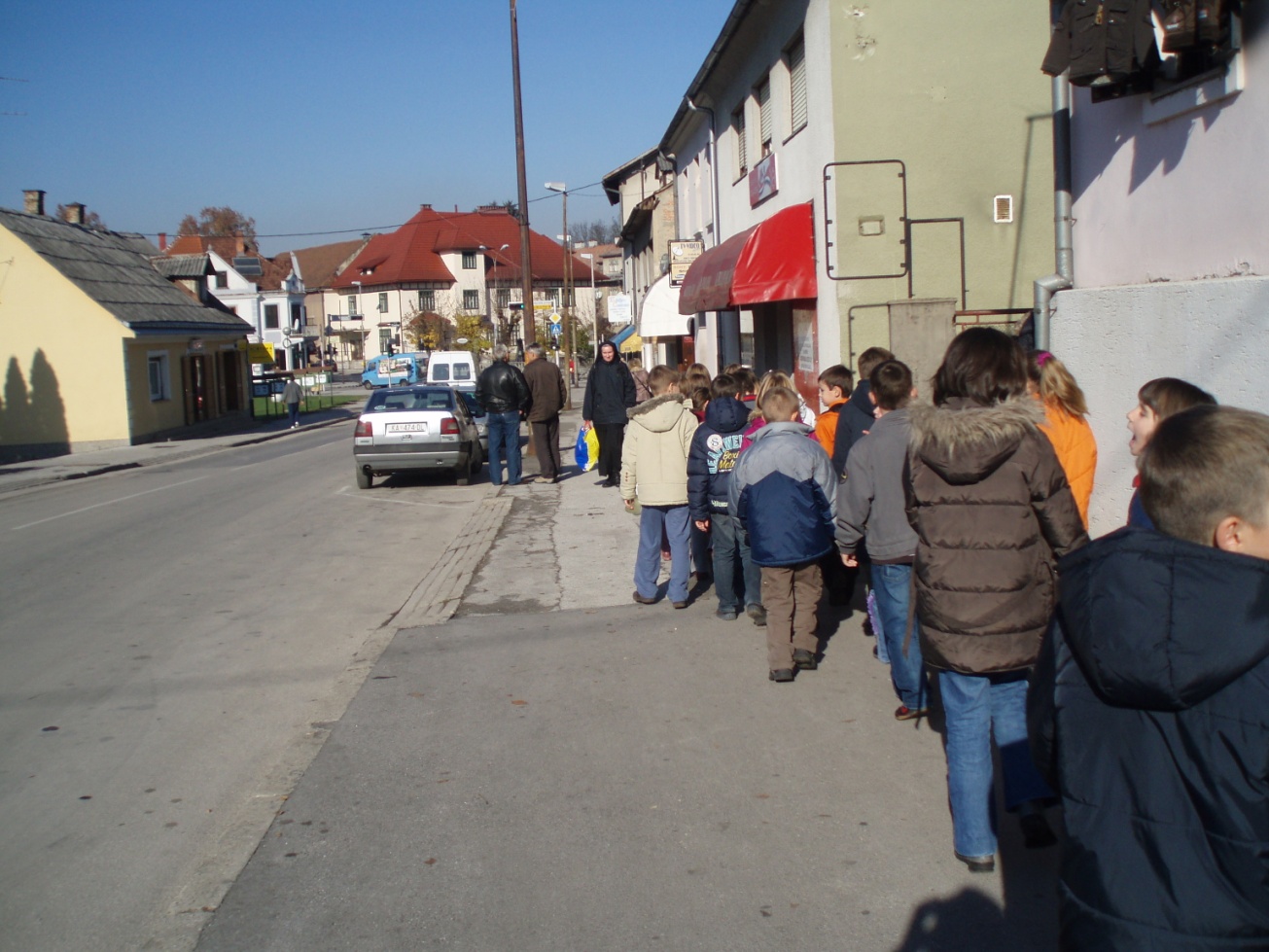 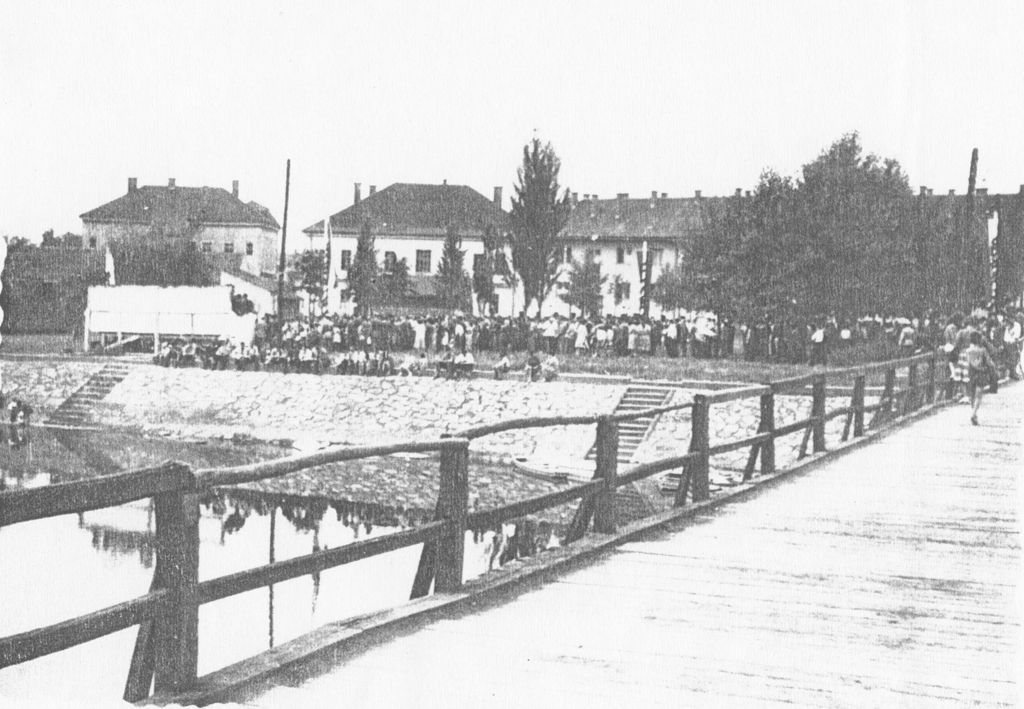 Stari drveni most
Početak izgradnje nove OŠ Vladimir Nazor (1964.)
Maleni gradić  ispod brežuljka Vinice, uz rijeku Mrežnicu

Ima oko 6500 stanovnika

 status grada dobiva 1992. g.

Zaštitnik grada je sv. Petar

Dan grada slavi se 29. lipnja

- Gradonačelnik: Ivan Baršić
Duga Resa - danas
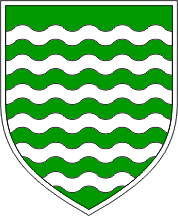 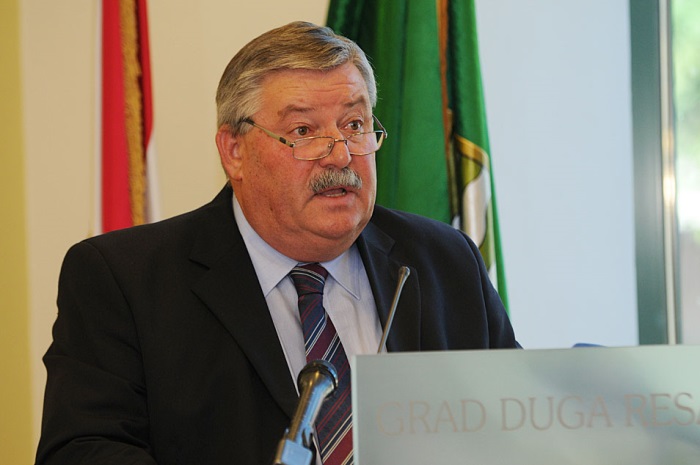 GRB GRADA
GRADONAČELNIK Ivan Baršić
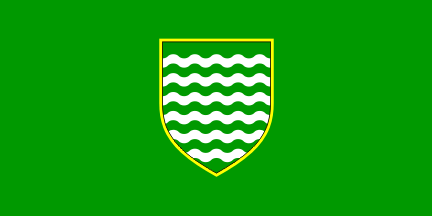 ZASTAVA Grada Duge Rese
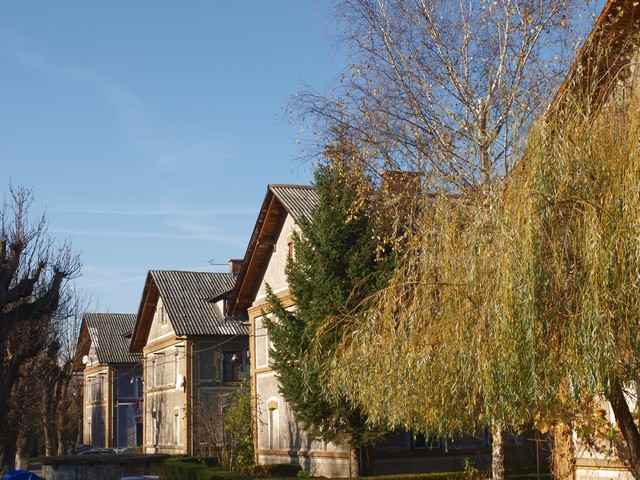 Inzl
Trg svetog Jurja
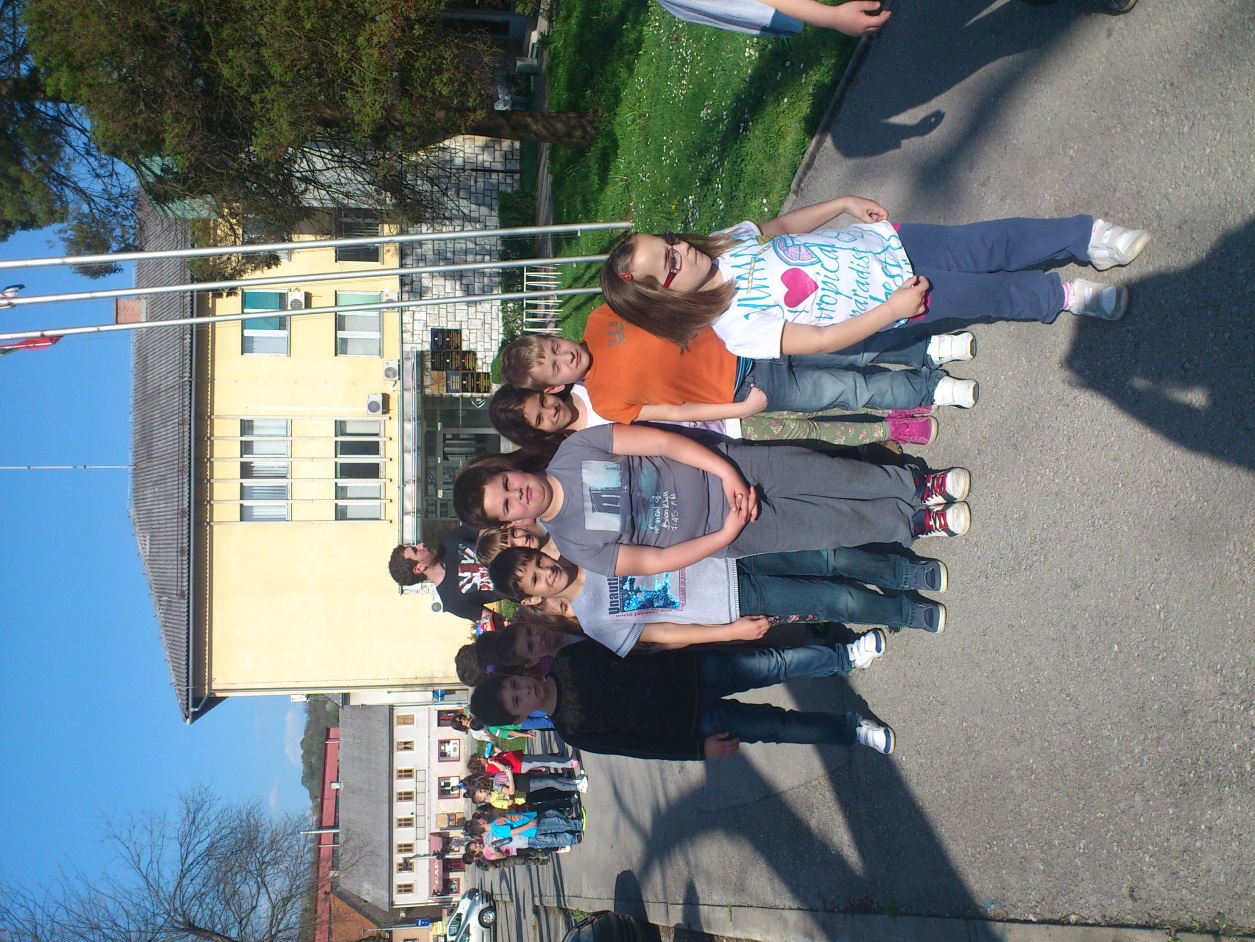 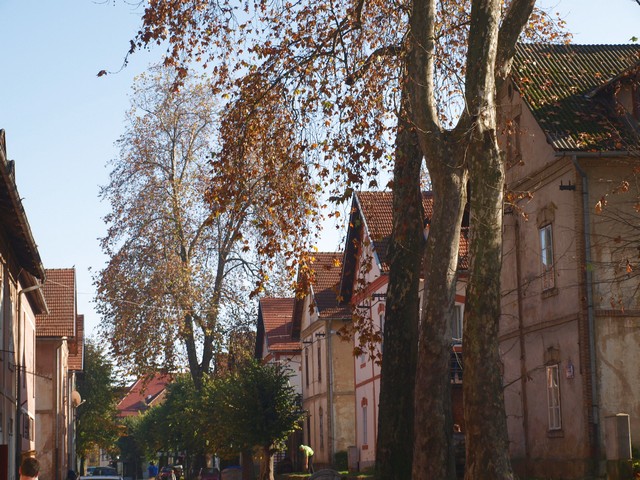 Kasar
Plan grada
gradska naselja

ulice 

trgovi
Gradska uprava
pošta
Trg svetog Jurja 
 – središnji gradski trg
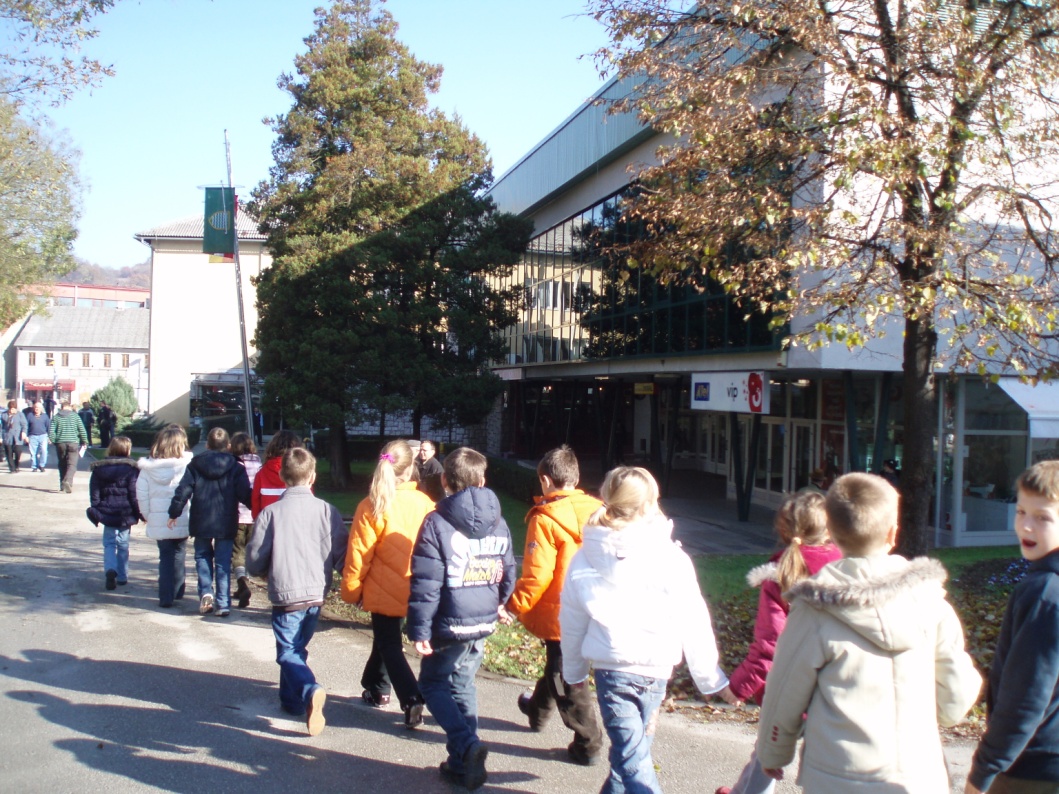 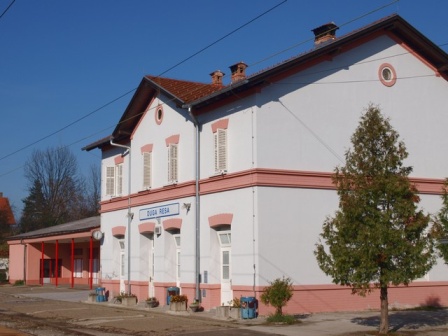 Željeznički kolodvor
kino
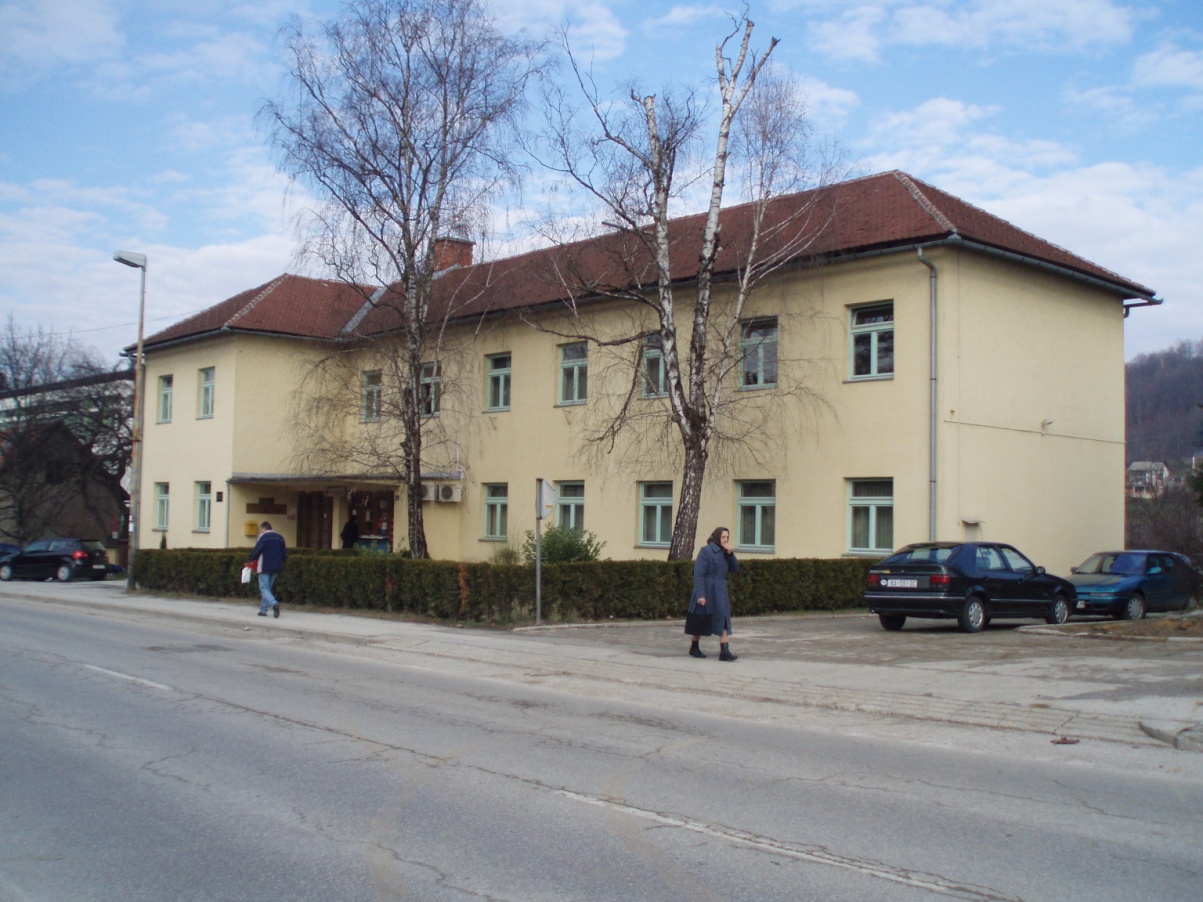 Zdravstvene ustanove
Dom zdravlja
Bolnica
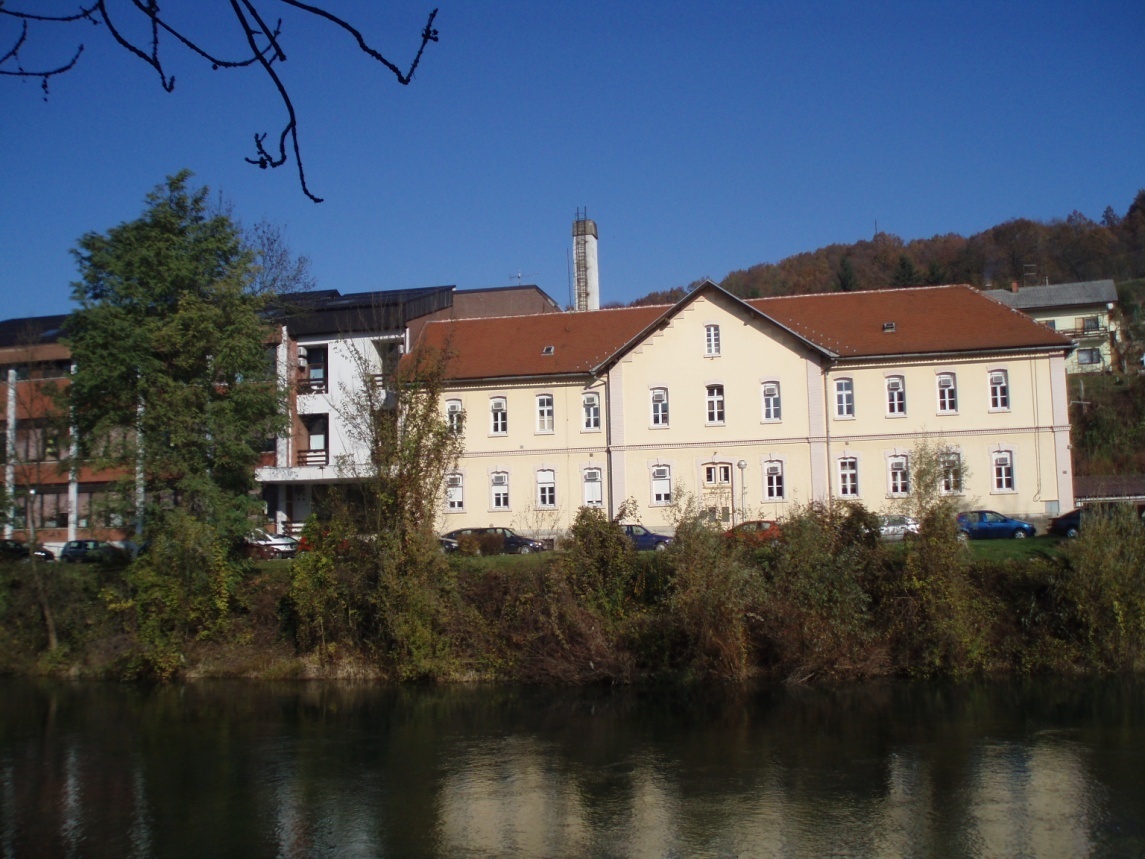 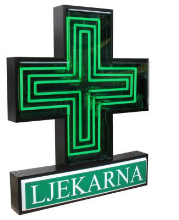 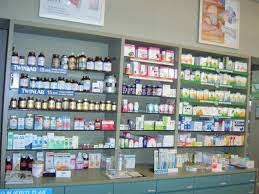 LJekarna
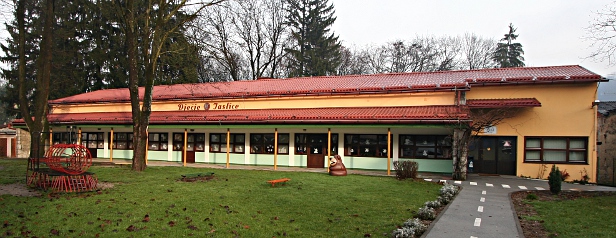 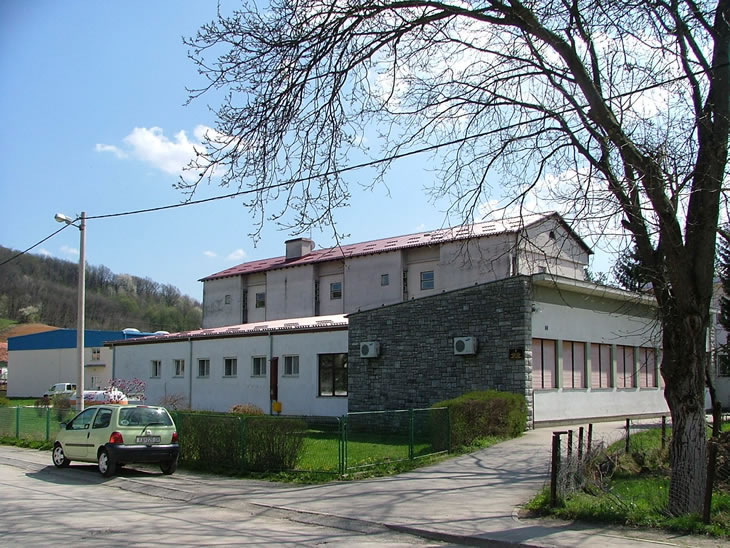 Jaslice i vrtić
Učenički dom
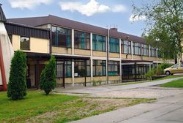 Odgojno-obrazovne ustanove
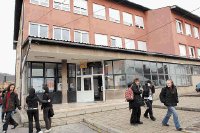 OŠ,,Vladimir Nazor
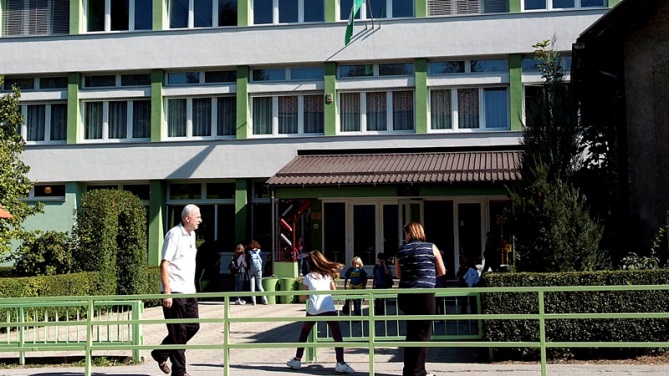 SŠ ,,Duga Resa
OŠ ,,I. G. Kovačić”
Što se proizvodi u Dugoj Resi
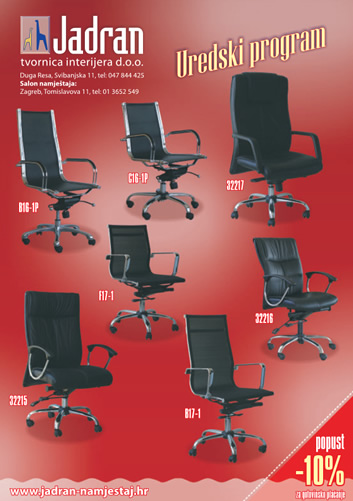 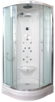 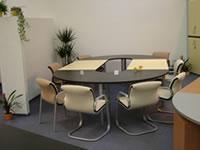 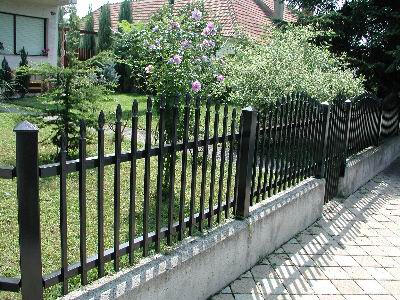 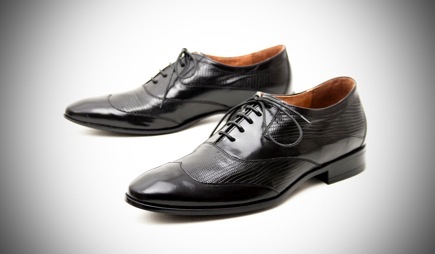 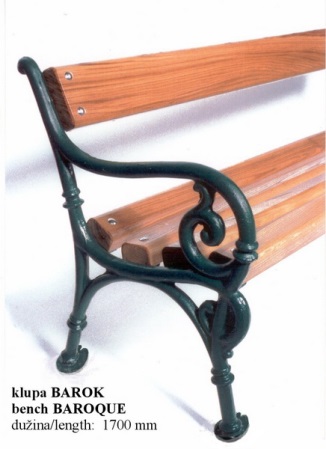 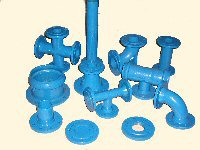